Interface Between the Xenon-129 polarizer and NMR Spectrometer in the CASPEr Dark Matter Experiment
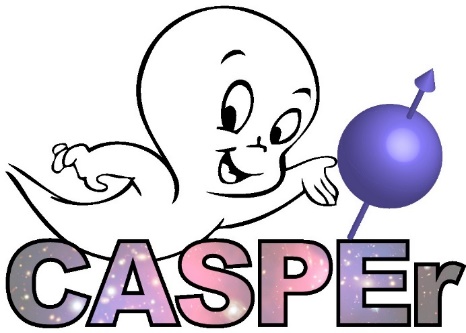 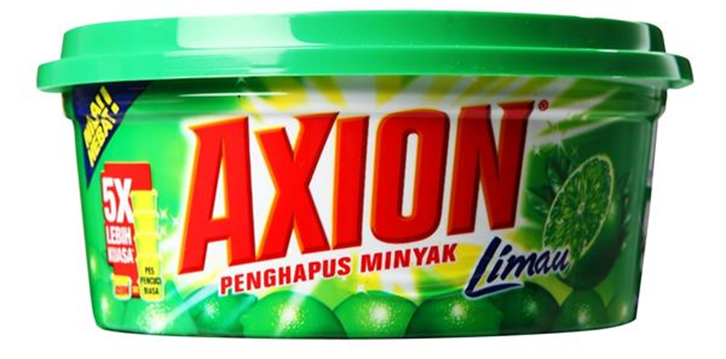 Poster #24 – Ophir Ruimi (HUJI & JGU)
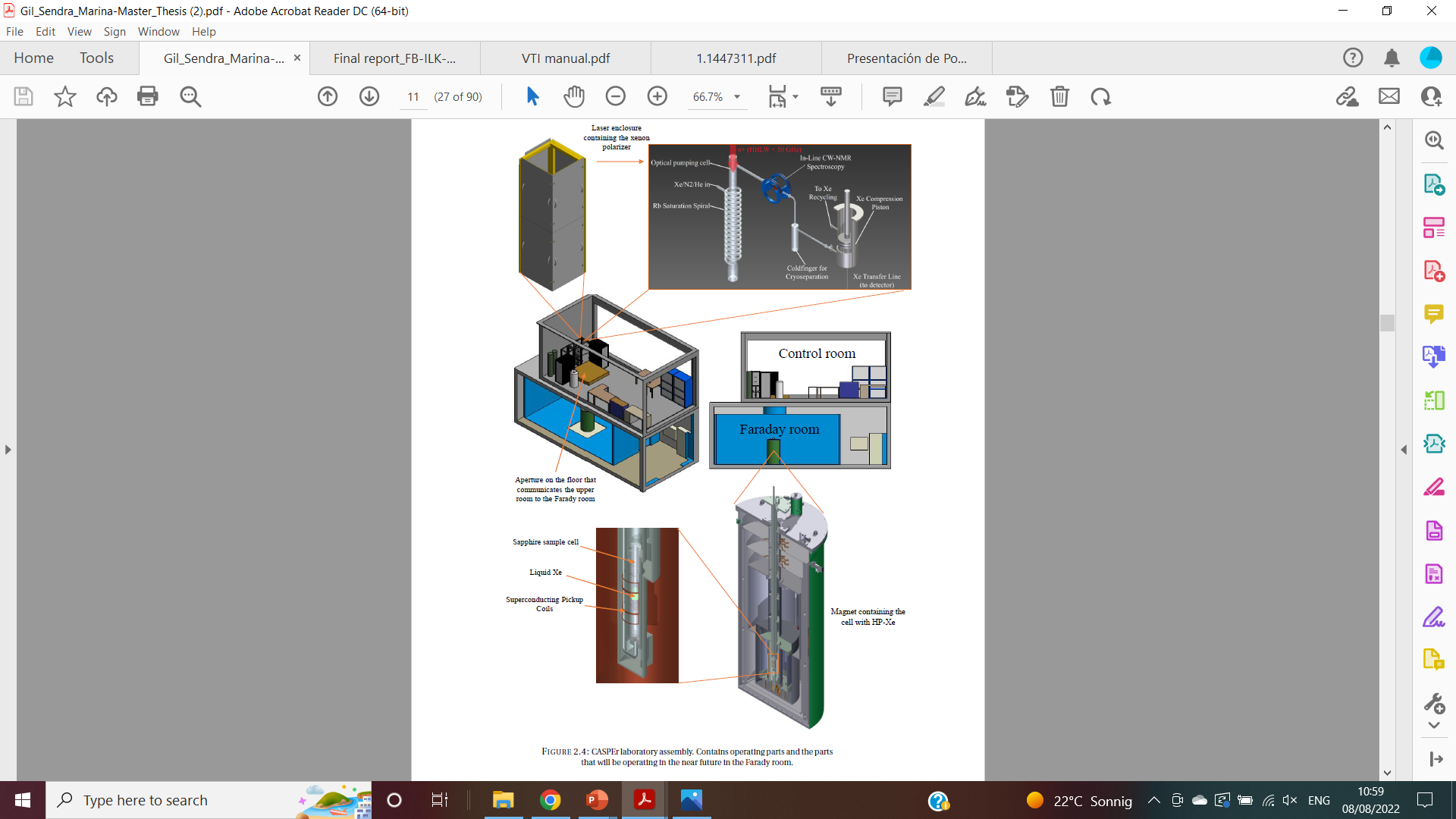 ophir.ruimi@mail.huji.ac.il
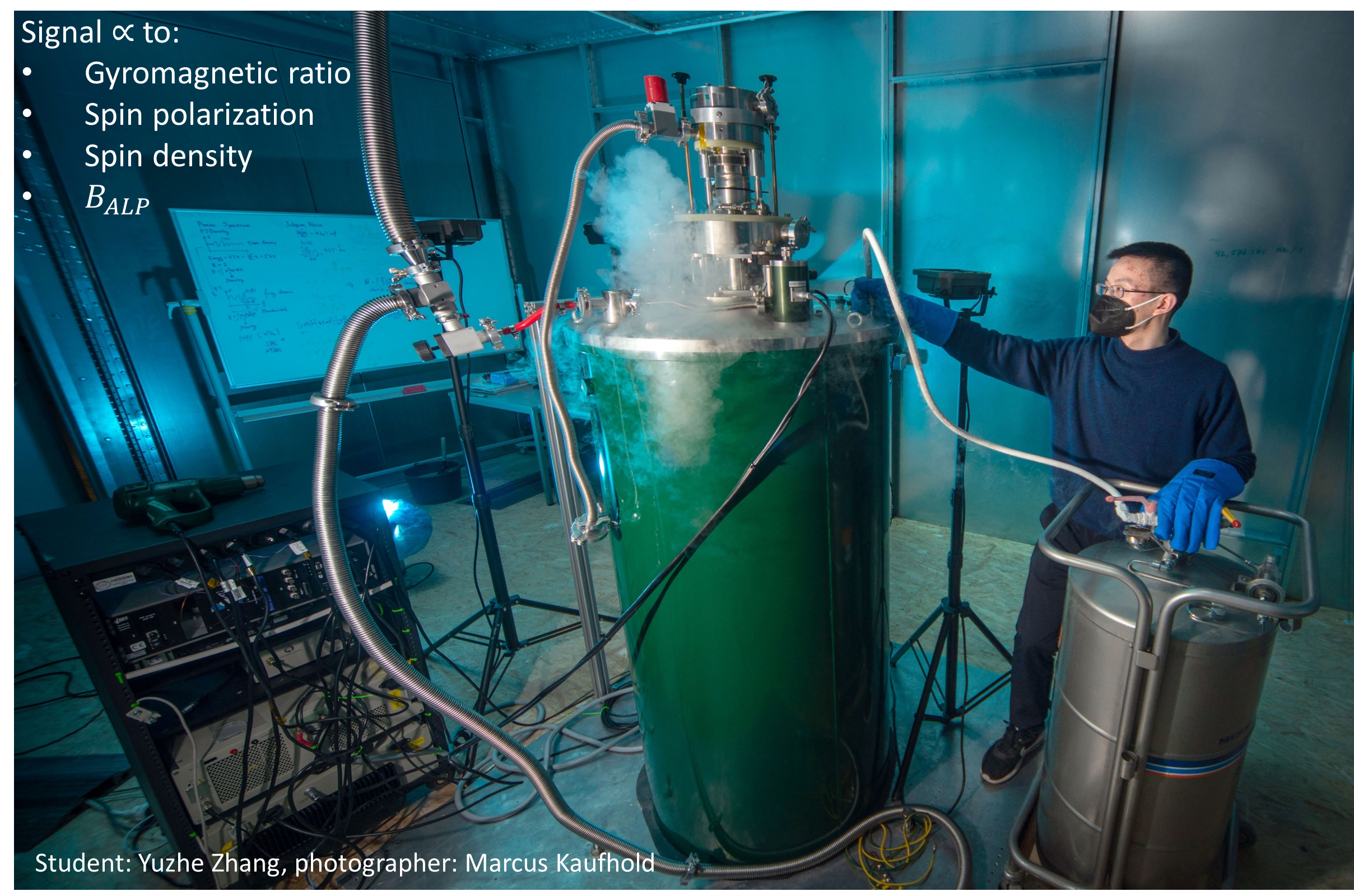 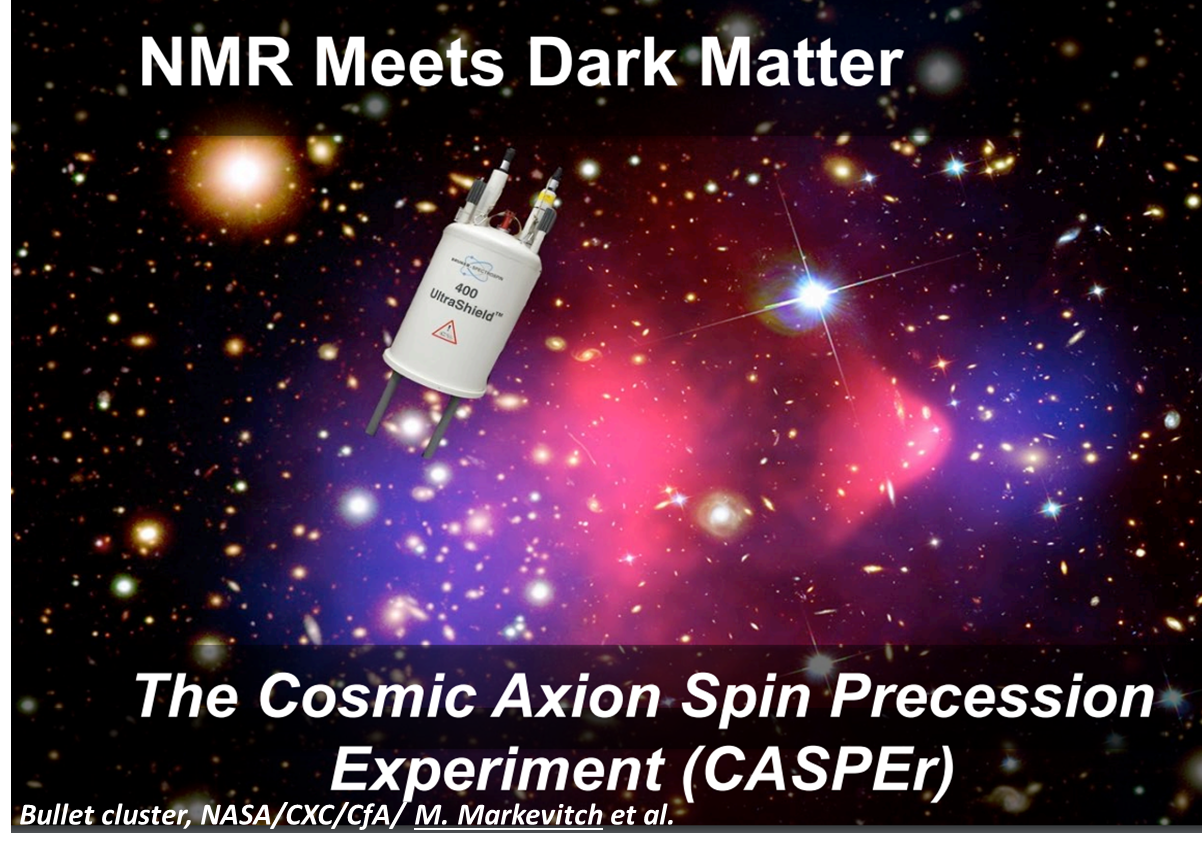 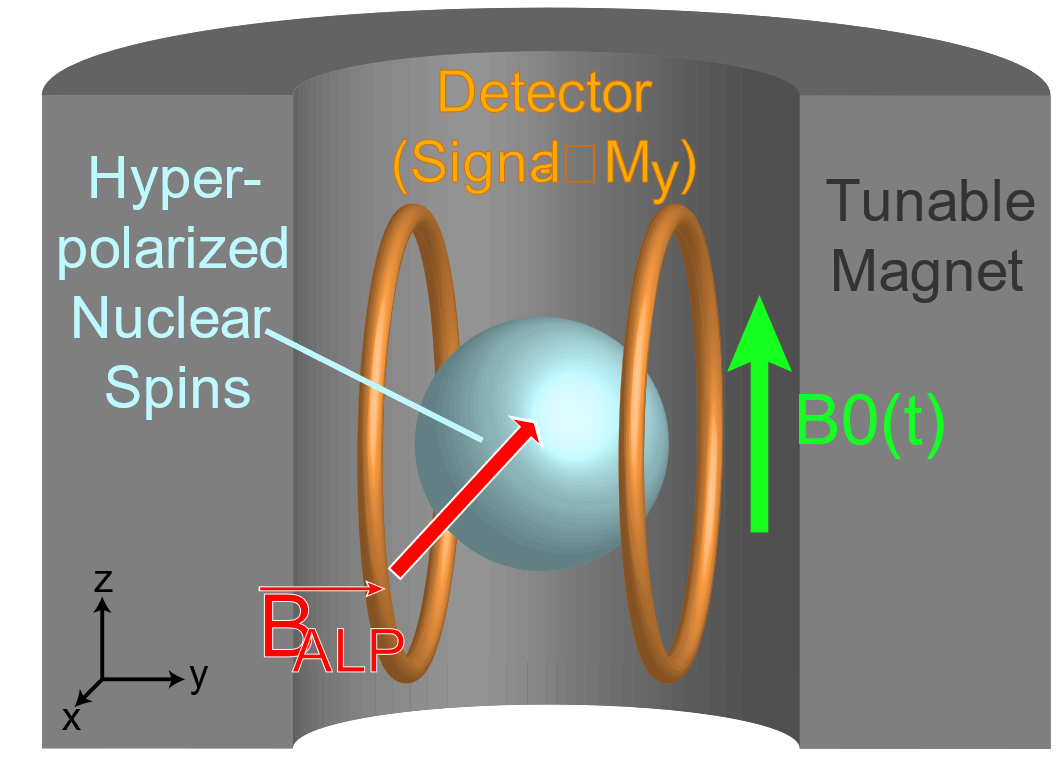 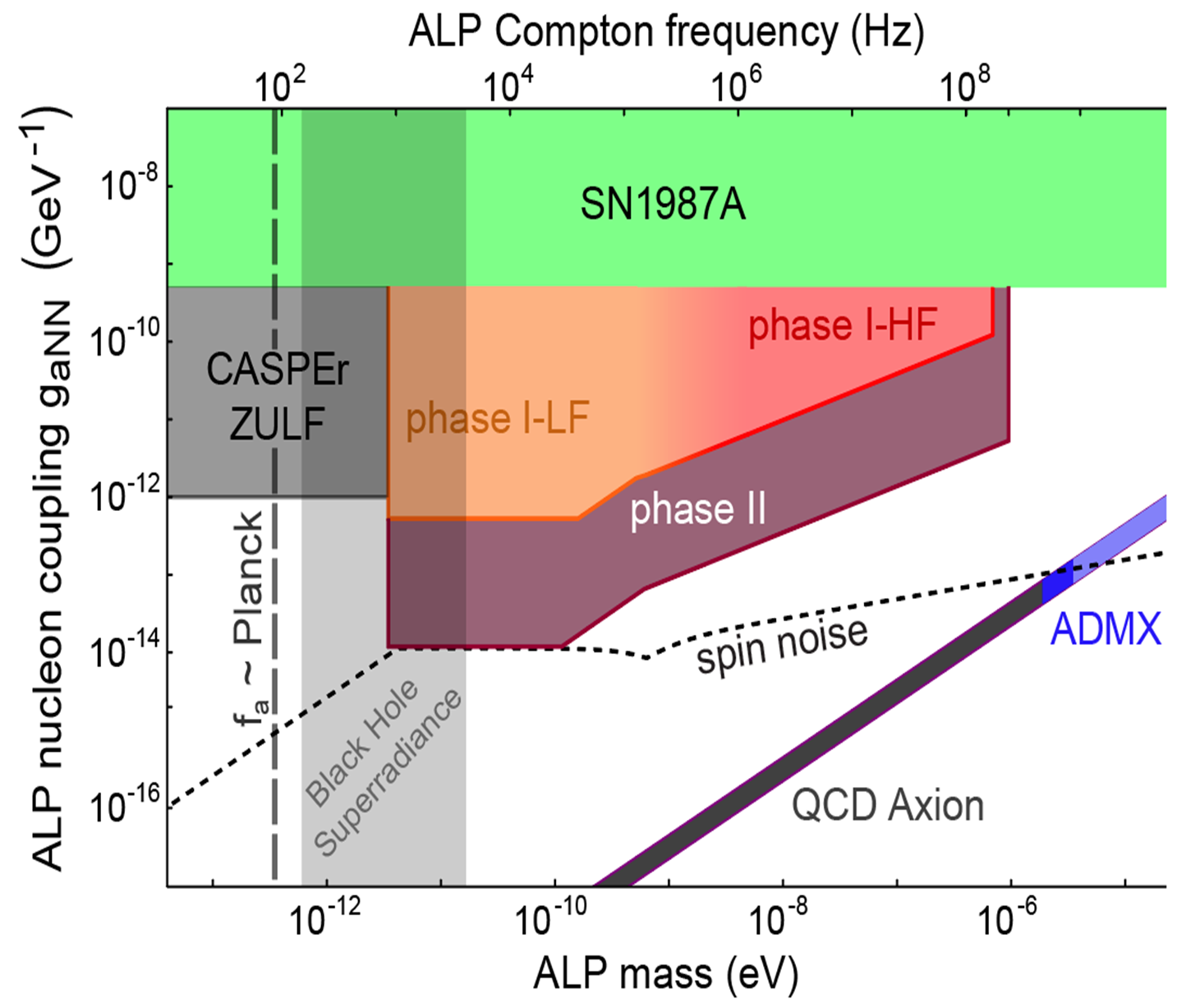 How to detect axions?
Hyperpolarization by SEOP
Xe transport and sample preparation
Achieved and projected results
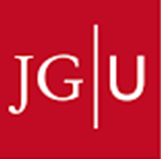 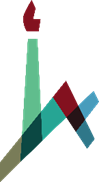 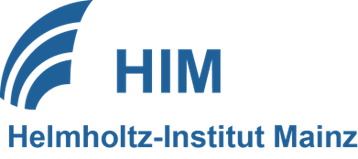